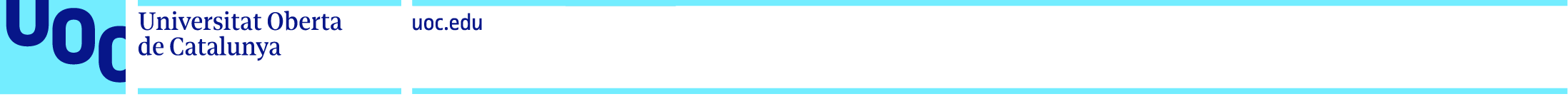 Treball Final de Grau: 
Presentació
1 List 2 Cook
Aplicació de Android per la gestióde receptes i llistes de la compra.
Marc Pérez Tripiana 
Grau en Multimèdia
Desenvolupament d'aplicacions 
sobre dispositius mòbils

Helena Boltà Torrell
Jordi Almirall López
Carles Garrigues Olivella

13 de juny de 2018
Índex
Apartats de la presentació
1.  Introducció

2. Plantejament

3. Disseny

4. Desenvolupament

5. Exemples

6. Conclusió
1. Introducció
1. Introducció
Finalitat del treball
APP Android
Gestió de receptes
Gestió de llistes de compra
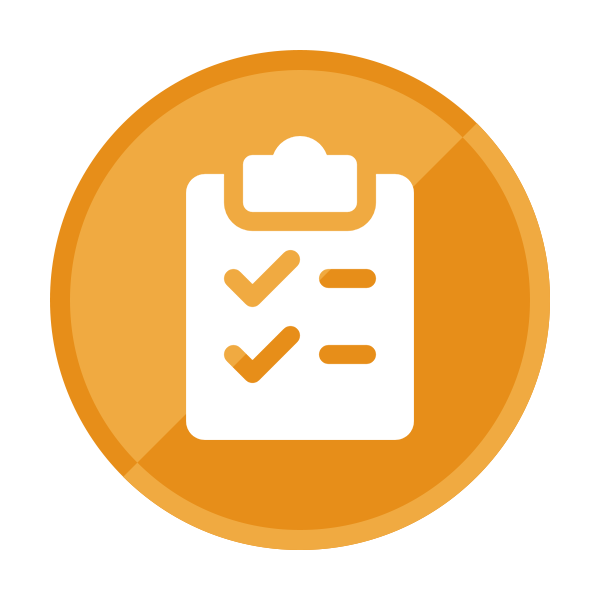 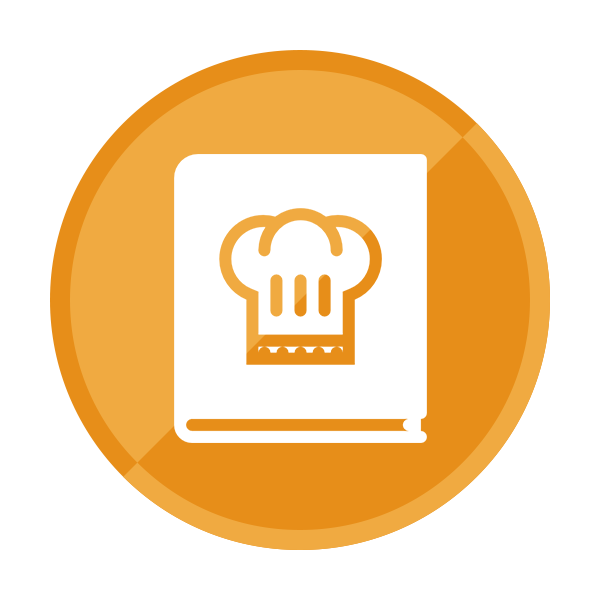 +
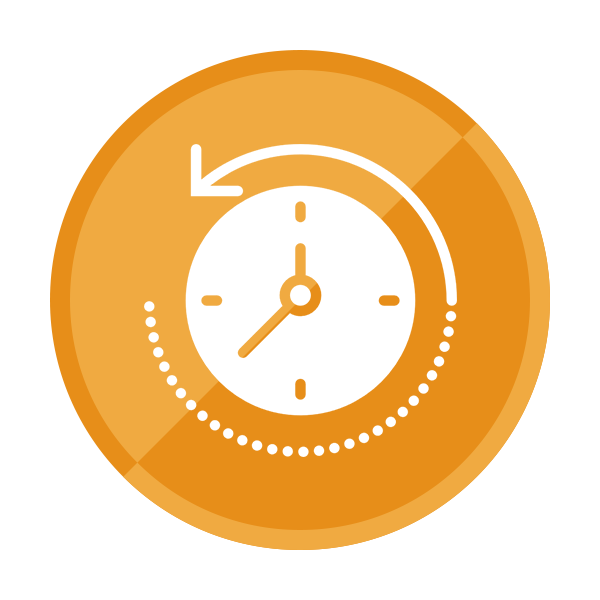 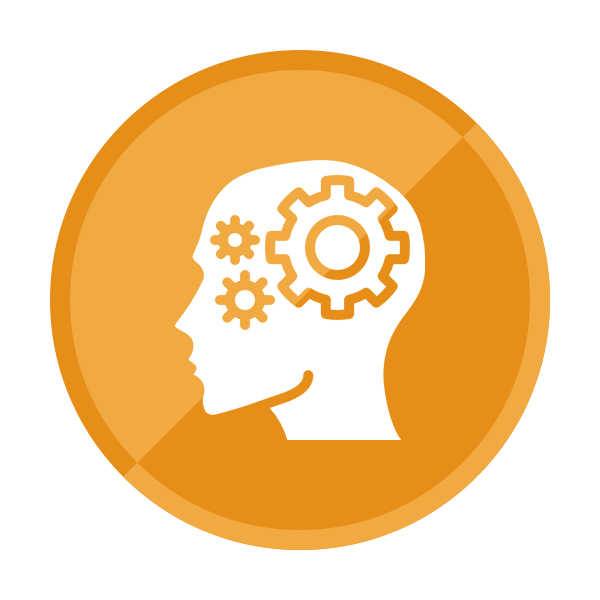 1. Introducció
Origen de la idea
Convivència

Agilitzar les tasques de la llar

Buscar suport en les APPS

APPS provades no compleixen les expectatives

Crear APP amb les característiques desitjades
2. Plantejament
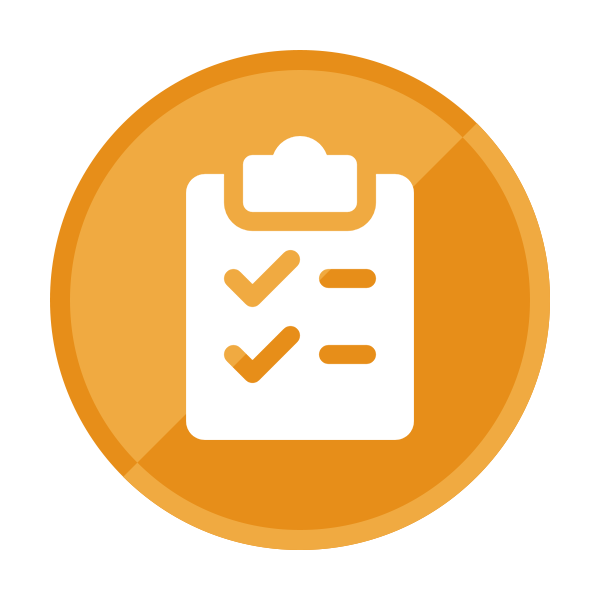 2. Plantejament
Objectius
Gestió fàcil de receptes.

Llistar receptes.

Enviament d'ingredients a llistes de compra.

Gestió àgil de llistes de compra.

Reaprofitament de les llistes de compra.
2. Plantejament
Fluxos d’interacció i casos d’ús
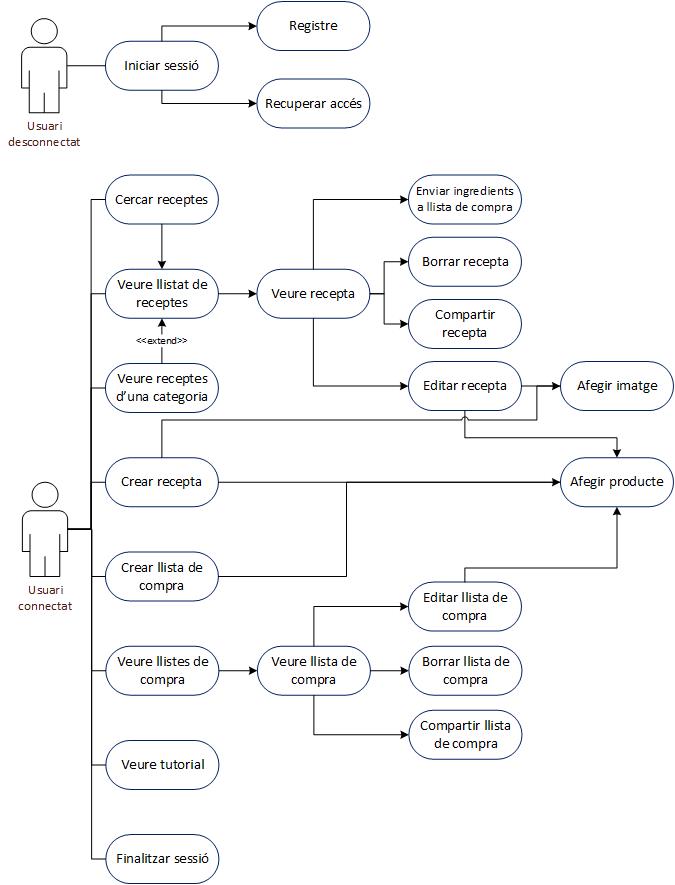 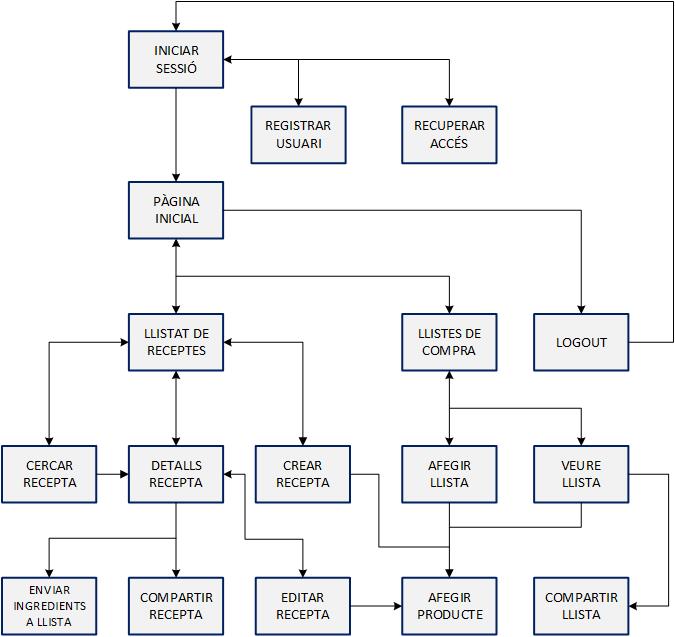 3. Disseny
3. Disseny
Colors
Color principal
Color secundari
Text
Sobre fons tronja
Text secundàri
3. Disseny
Logotip
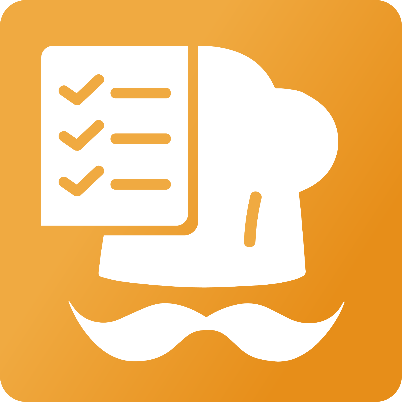 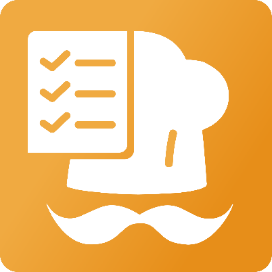 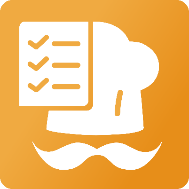 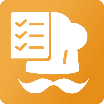 Tipografia
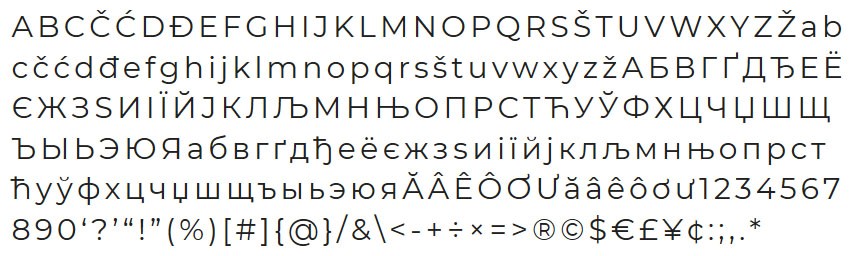 3. Disseny
Procés de creació
Alta fidelitat
Final
Sketch
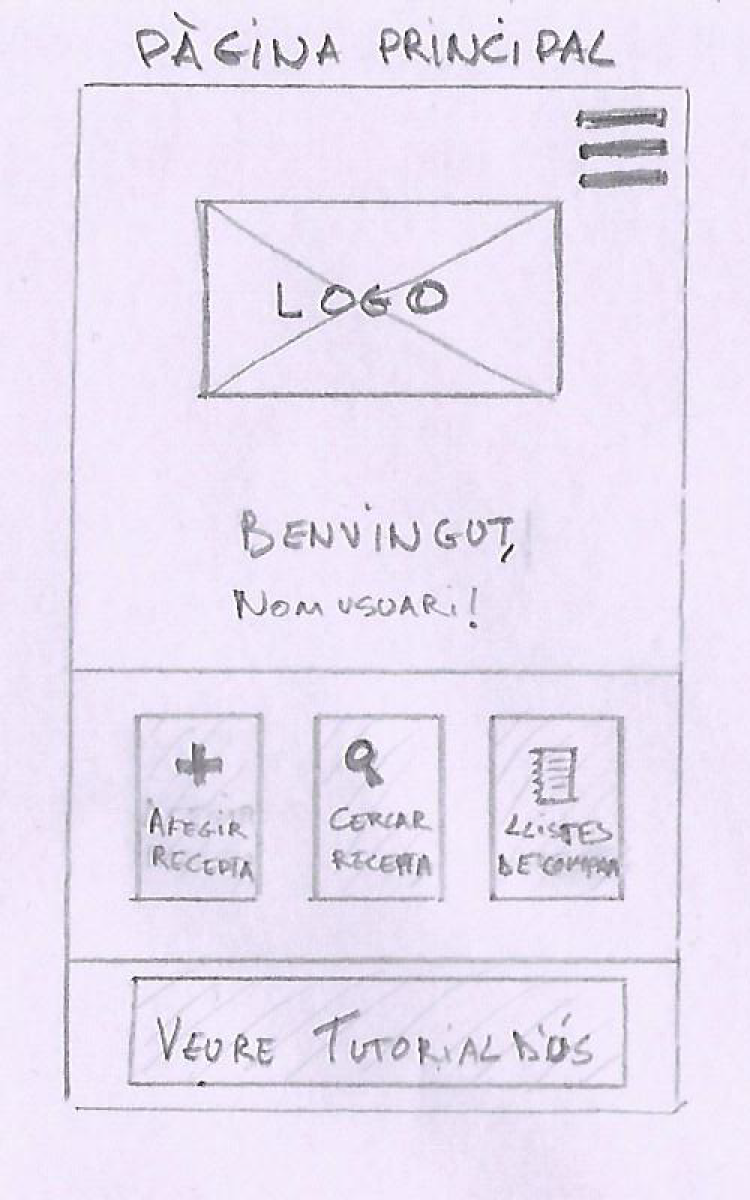 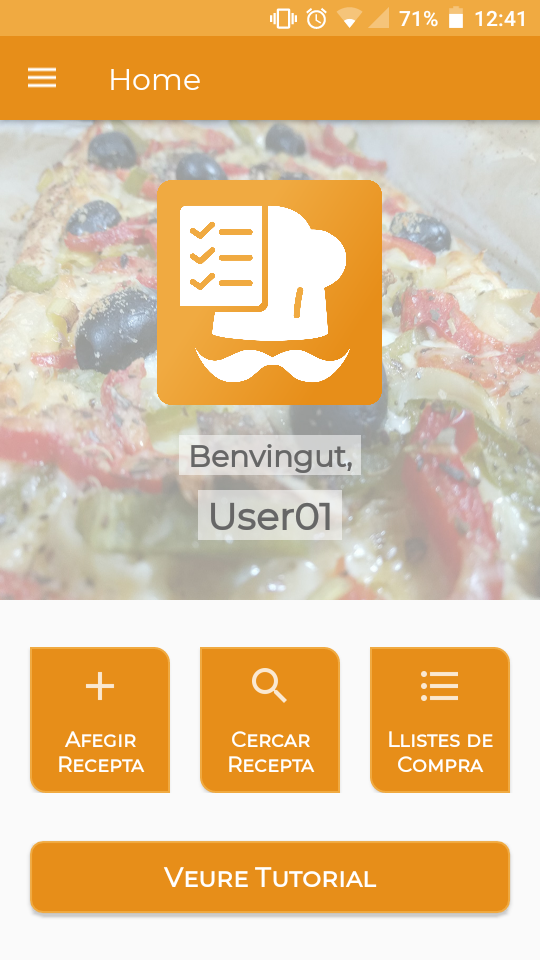 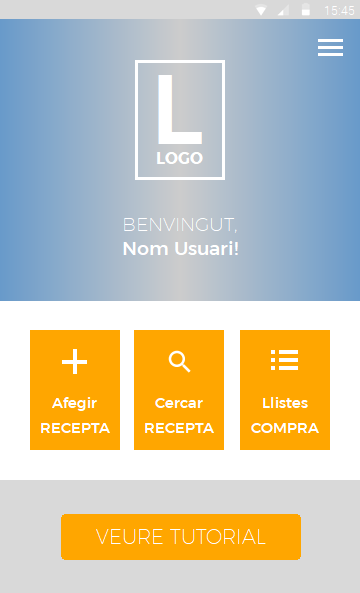 4. Desenvolupament
4. Desenvolupament
Llenguatges i arquitectura
Android
PHP
Base de dades
Model, vista, controlador (MVC)
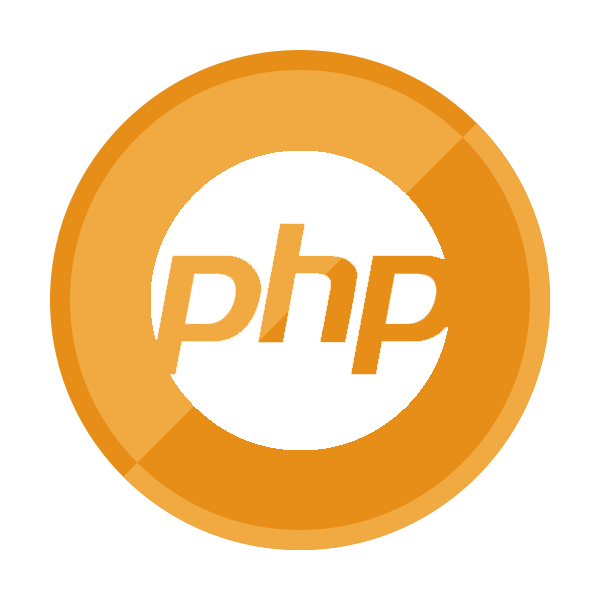 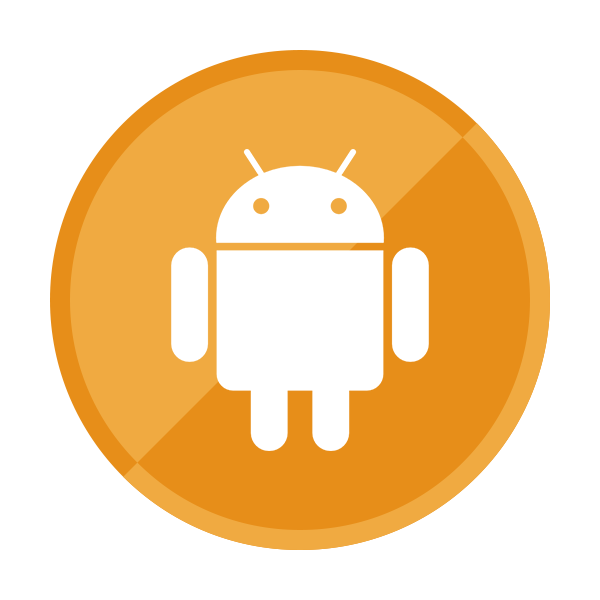 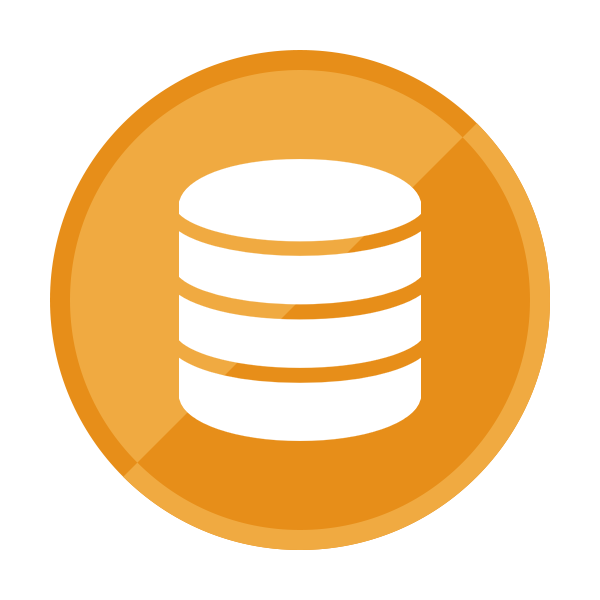 4. Desenvolupament
Llibreries externes utilitzades
Android Asynchronous 
Http Client
Picasso
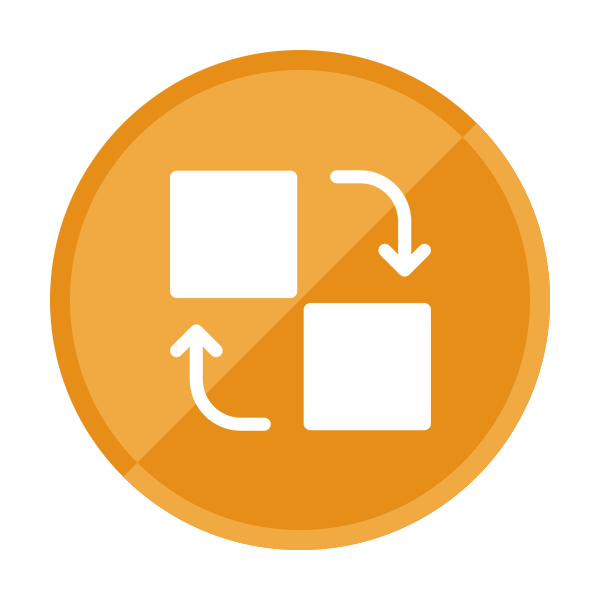 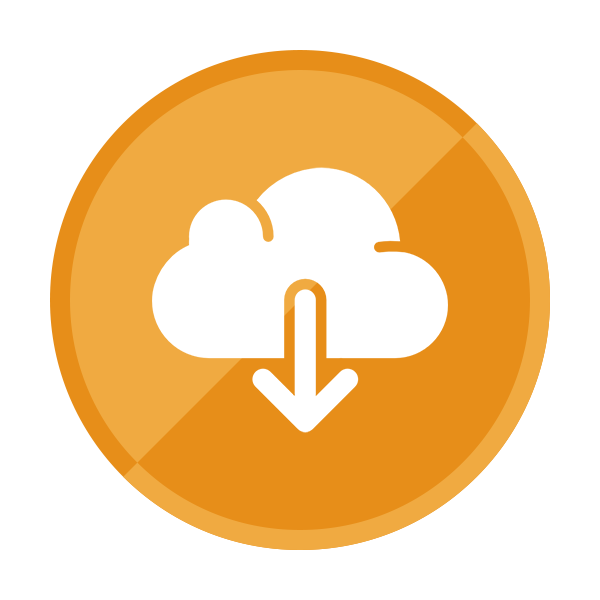 Android Image Slider
PHPMailer
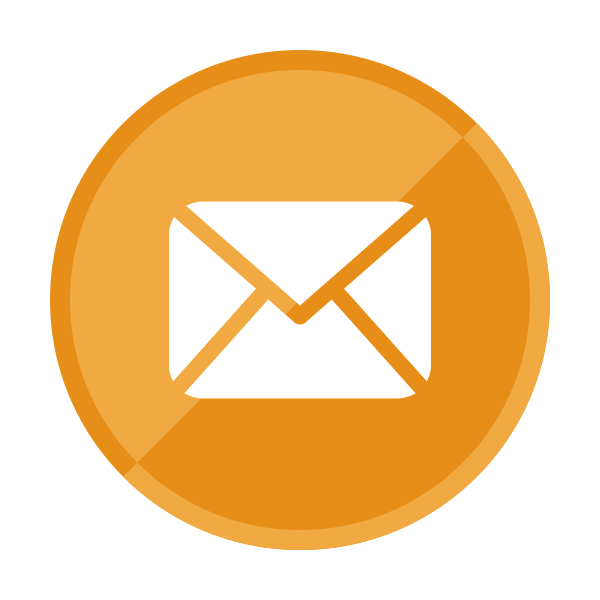 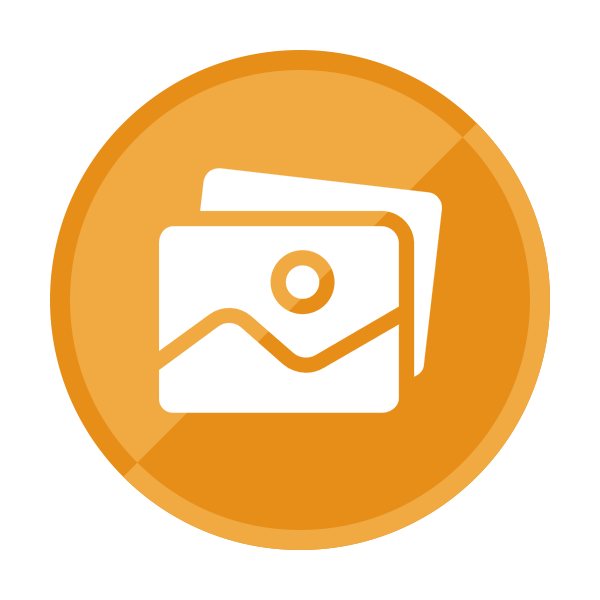 5. Exemples
5. Exemples
Demostració del funcionament
6. Conclusió
6. Conclusió
Línies de treball futur
Implementar funcionalitats descartades
Convertir a xarxa social
Conclusions personals
Repte acadèmic
Repte personal
Aprenentatge d’un nou llenguatge
Dificultats en el desenvolupament
Importancia de la constancia i la autogestió
Bona divisió del treball
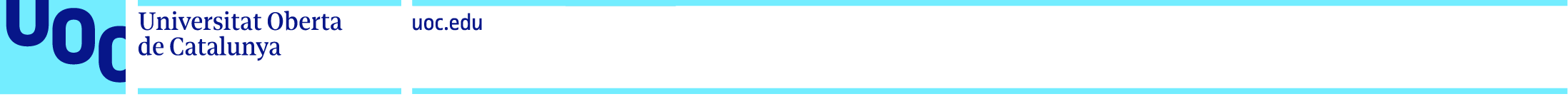 Treball Final de Grau: 
Presentació
1 List 2 Cook
Aplicació de Android per la gestióde receptes i llistes de la compra.
Marc Pérez Tripiana 
Grau en Multimèdia
Desenvolupament d'aplicacions 
sobre dispositius mòbils

Helena Boltà Torrell
Jordi Almirall López
Carles Garrigues Olivella

13 de juny de 2018